www.condesign.co.in
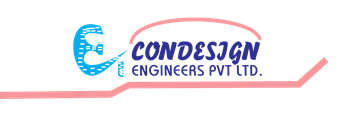 PROJECT BY – CONDESIGN ENGINEERS PVT. LTD.
RCC DESIGN & CONSULTANT – PROF. S. S. MUJAWAR
Reg. No. 2021/PMC/TP/1518/2021
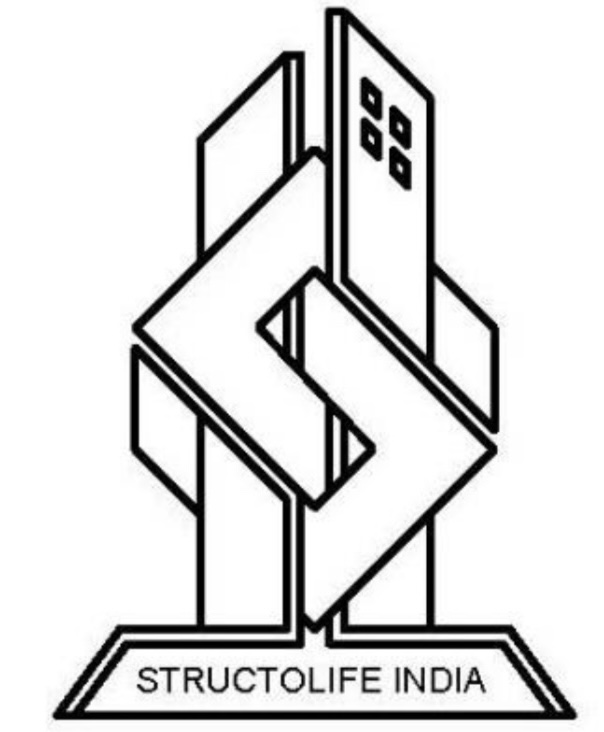 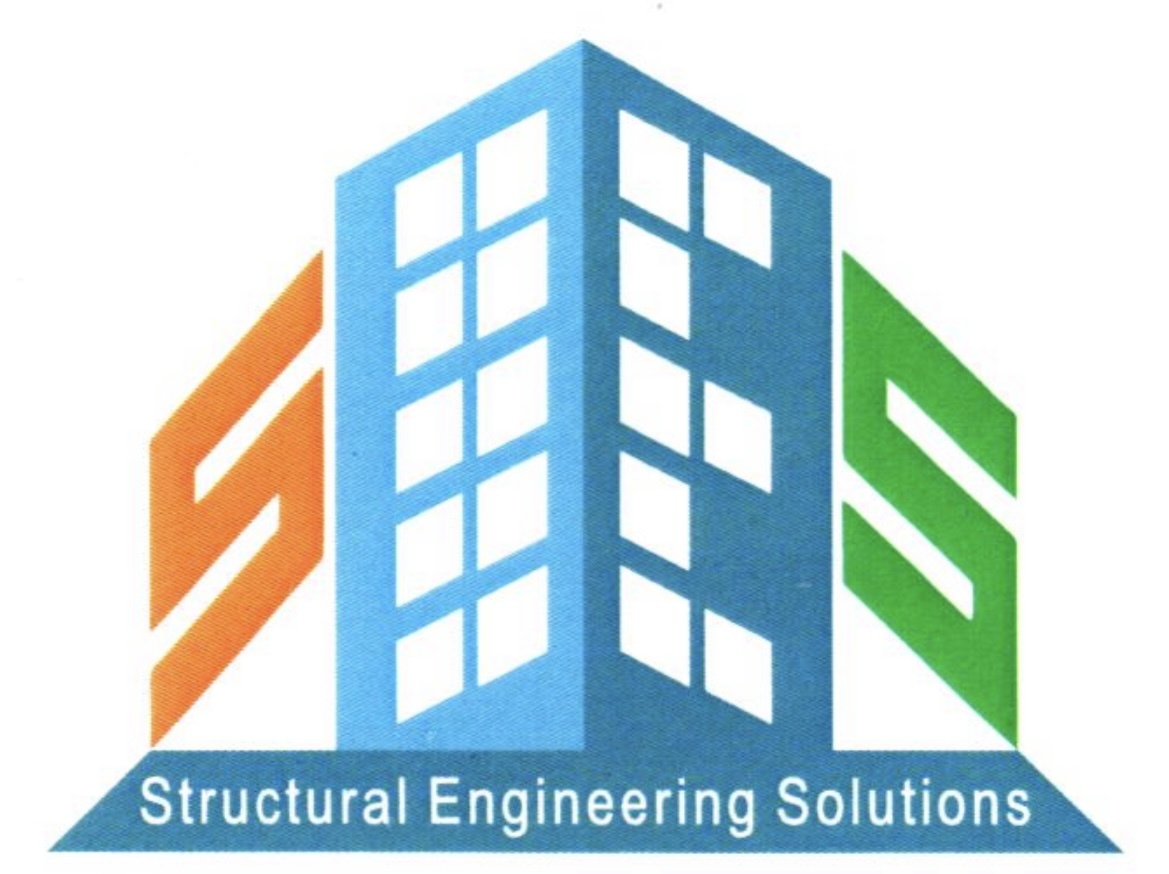 PROJECT MANAGEMENT CONSULTANT– SES BHARAT
SPECIALIST CONTRACTOR – STRUCTOLIFE INDIA LLP
MUMBAI:
105, M.I. ESTATE, OFF. DR. E. MOSES ROAD, GANDHINAGAR, WORLI, MUMBAI - 400 018
 
PALGHAR:
54, KINGSTONE TOWER, KAUL'S HERITAGE CITY, VASAI (W), PALGHAR - 401201
 
NAVI MUMBAI:
OMKAR BRAMHA, SURVEY NO. 143/1, 144/3, 144/4, ADAI, PANVEL, DIST. RAIGAD, NAVI MUMBAI 410206
engg.condesign@yahoo.in
structolife@gmail.com
info@sesbharat.in
 
022 6610 0369 
+91 9820640331
+91 7208122478
+91 7218786111
1
www.condesign.co.in
REPAIRS, STRENGTHENING & INTERNAL WORKS

PROJECT – BHAGWAN MANSION, MARINE LINES
MUMBAI:
105, M.I. ESTATE, OFF. DR. E. MOSES ROAD, GANDHINAGAR, WORLI, MUMBAI - 400 018
 
PALGHAR:
54, KINGSTONE TOWER, KAUL'S HERITAGE CITY, VASAI (W), PALGHAR - 401201
 
NAVI MUMBAI:
OMKAR BRAMHA, SURVEY NO. 143/1, 144/3, 144/4, ADAI, PANVEL, DIST. RAIGAD, NAVI MUMBAI 410206
engg.condesign@yahoo.in
structolife@gmail.com
info@sesbharat.in
 
022 6610 0369 
+91 9820640331
+91 7208122478
+91 7218786111
2
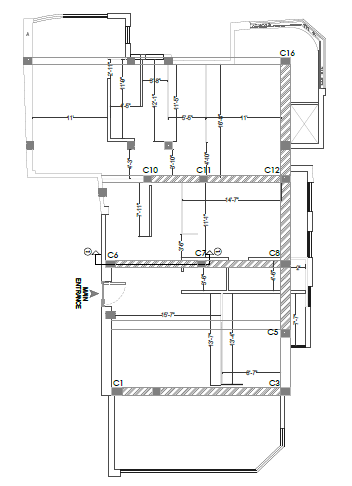 PROPOSED LAYOUT
www.condesign.co.in
3
CHIPPING OF RCC MEMBER
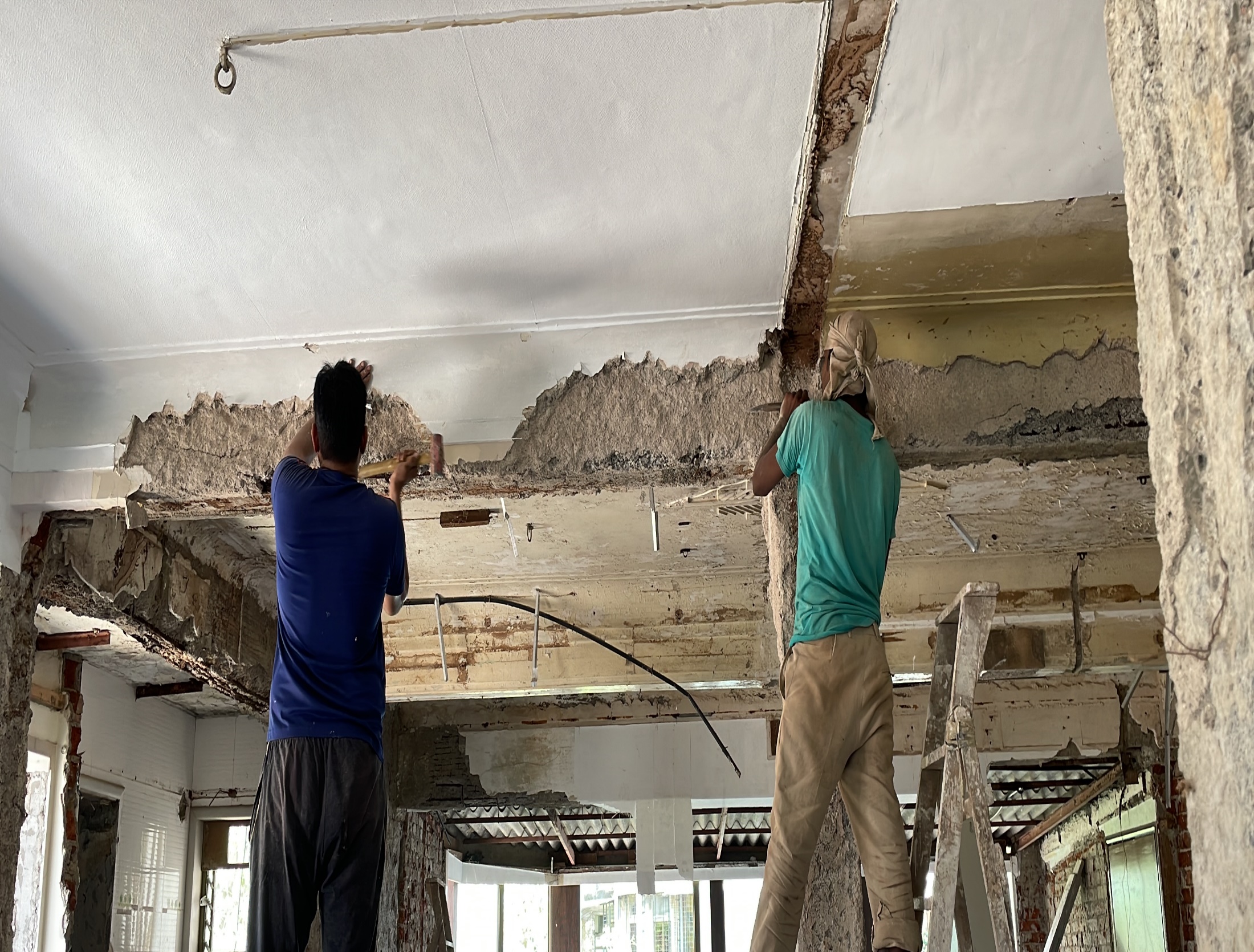 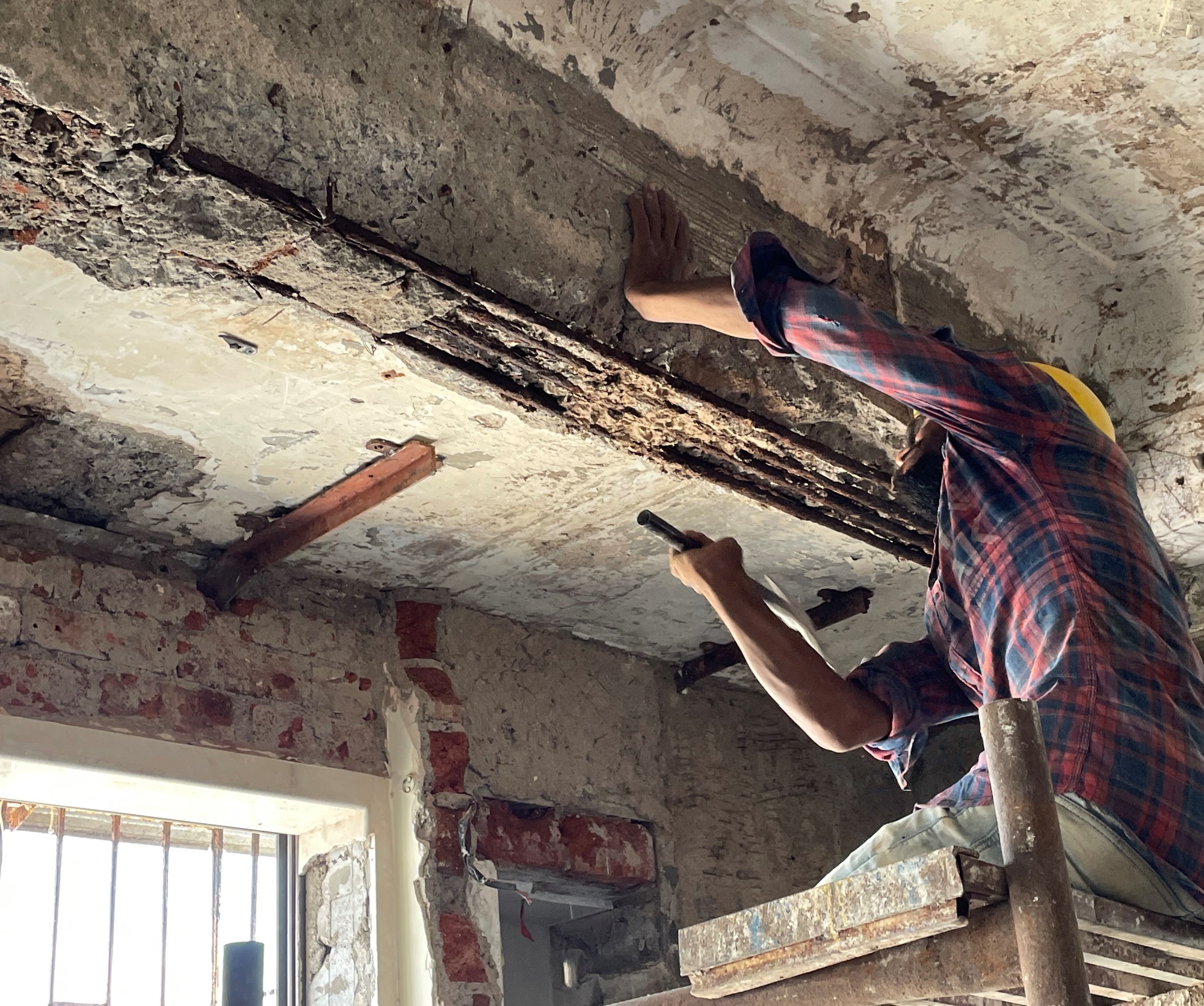 www.condesign.co.in
4
PMM TREATMENT
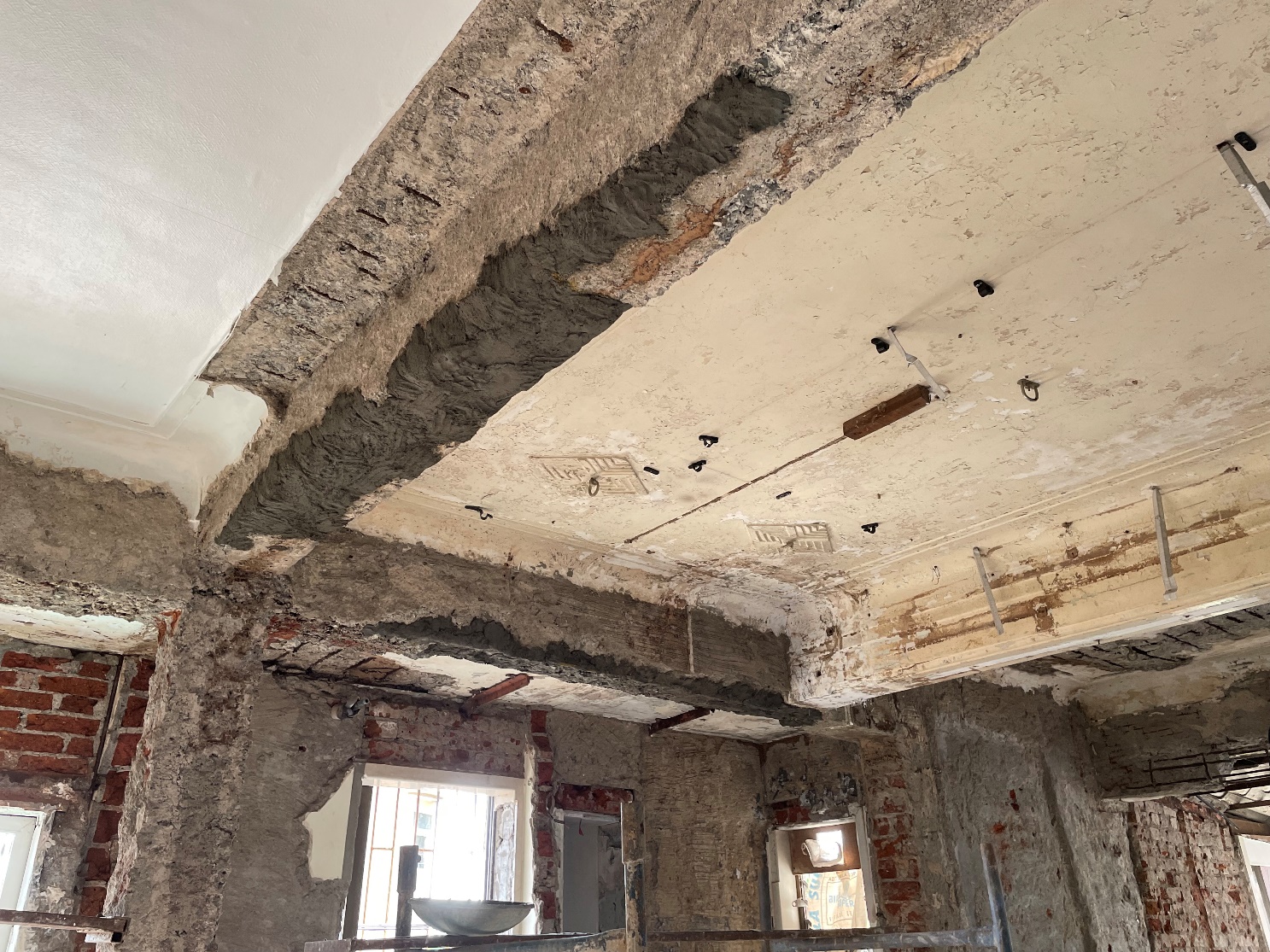 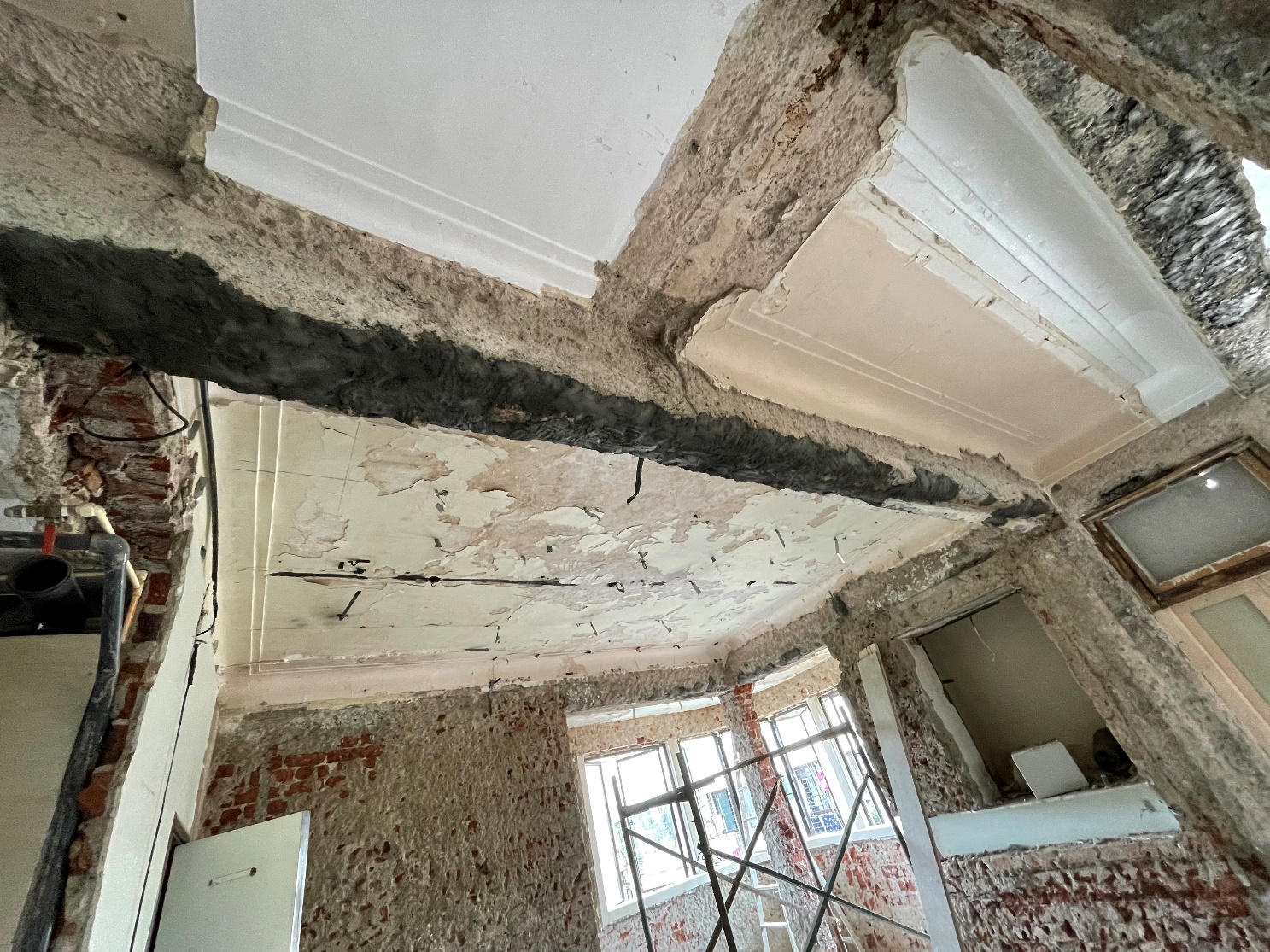 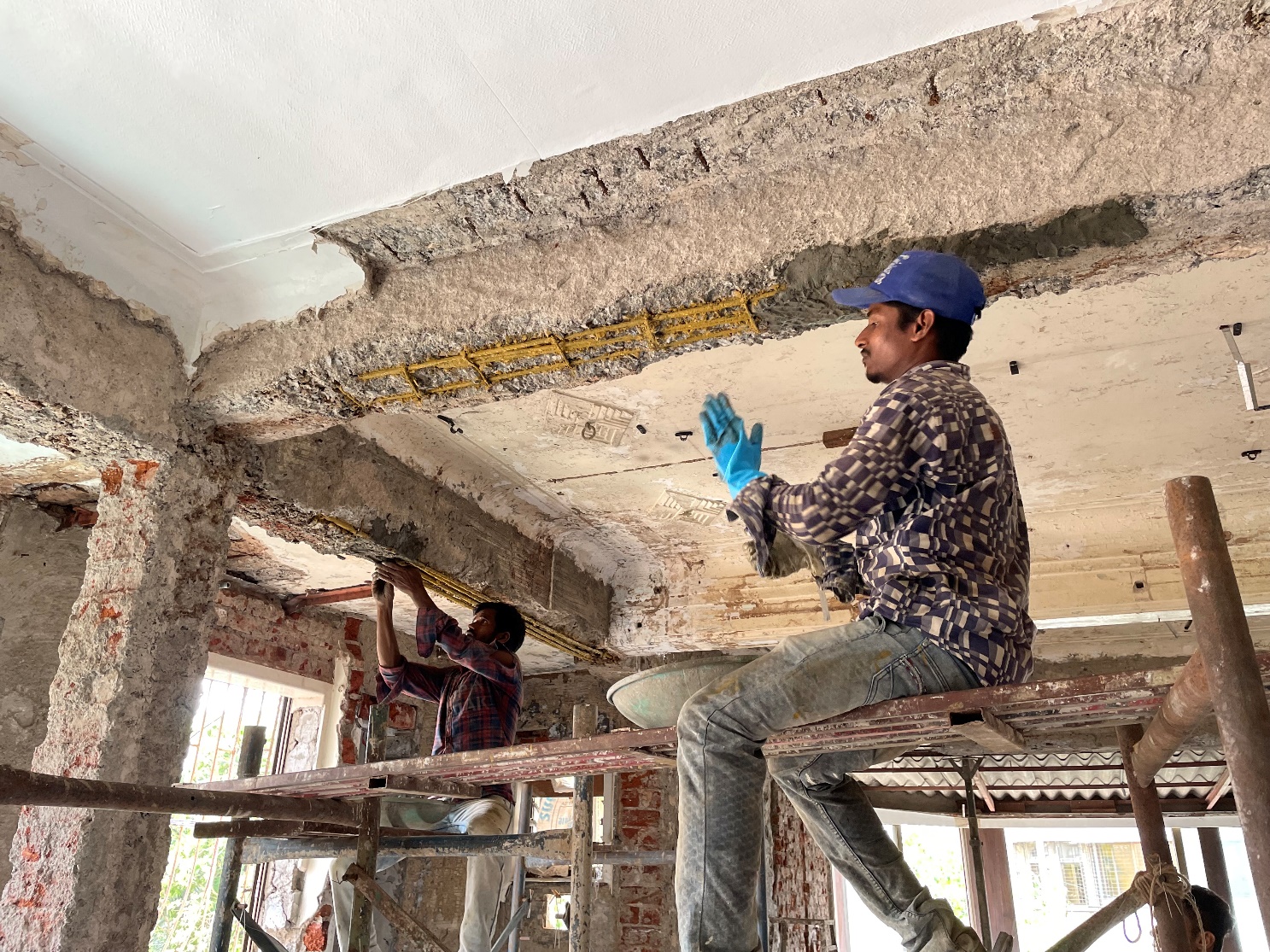 www.condesign.co.in
5
BASE PLATE FIXING AND CHEMICAL ANCHORING
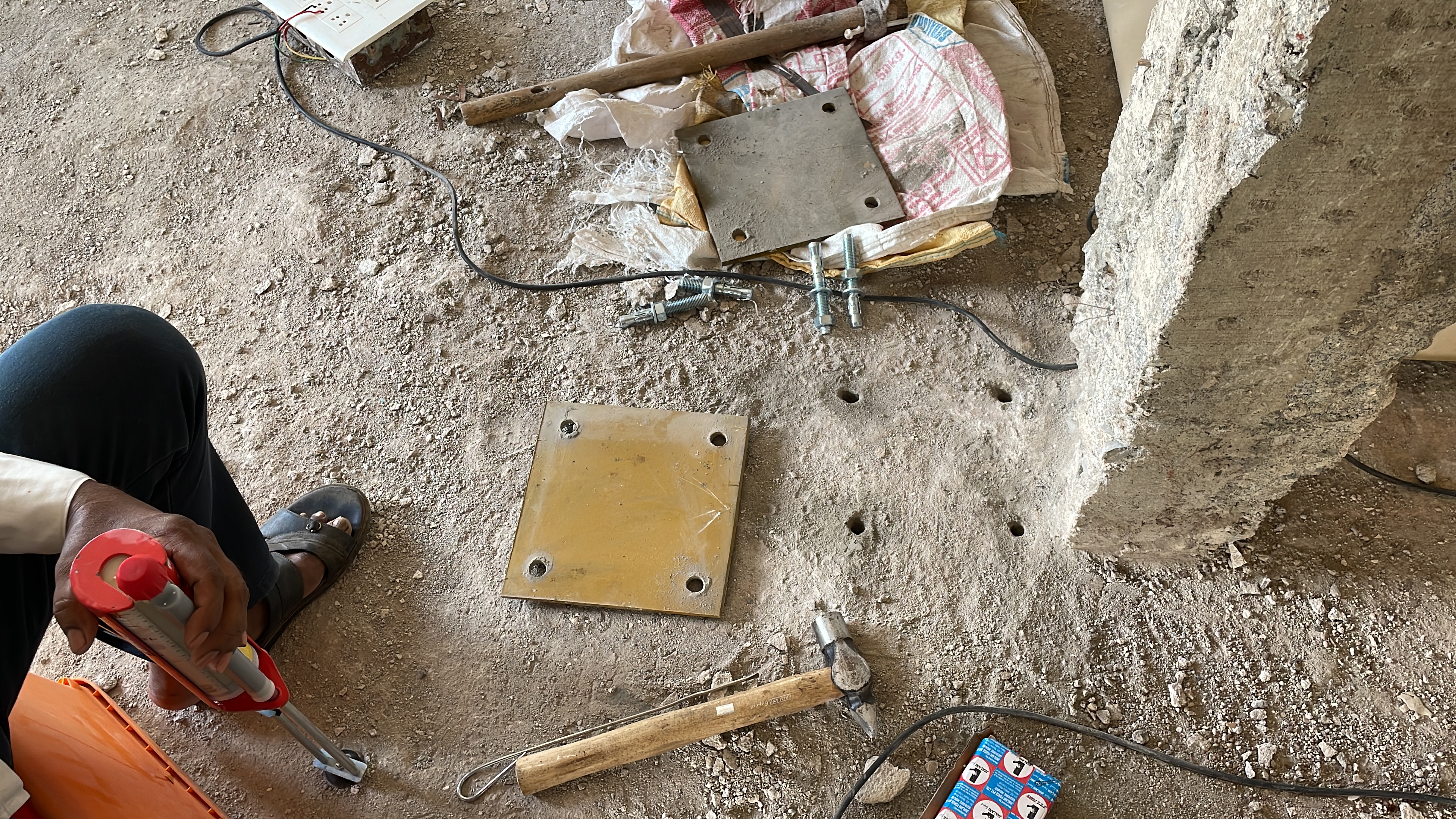 www.condesign.co.in
6
ERECTION OF MS ISHS
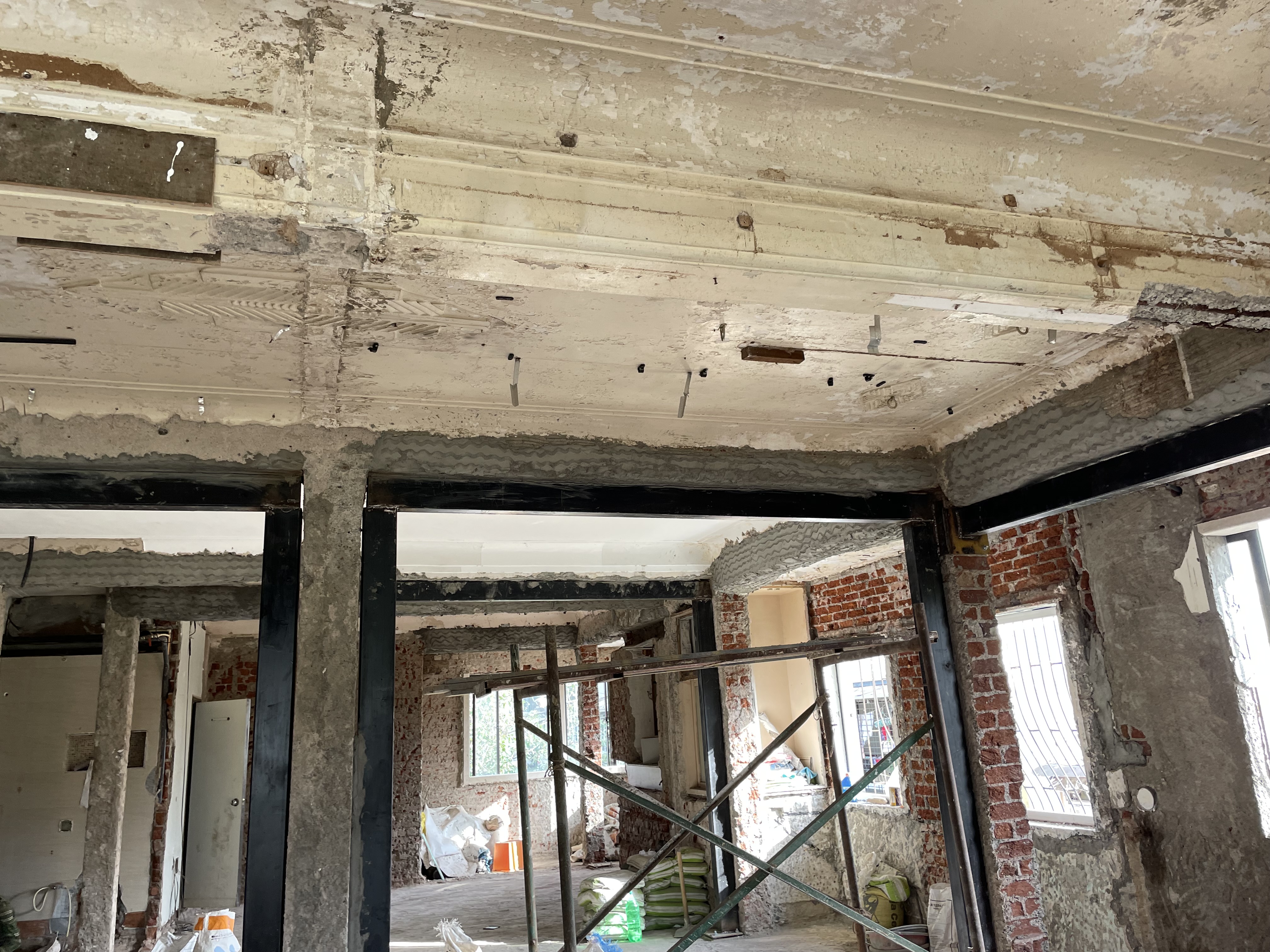 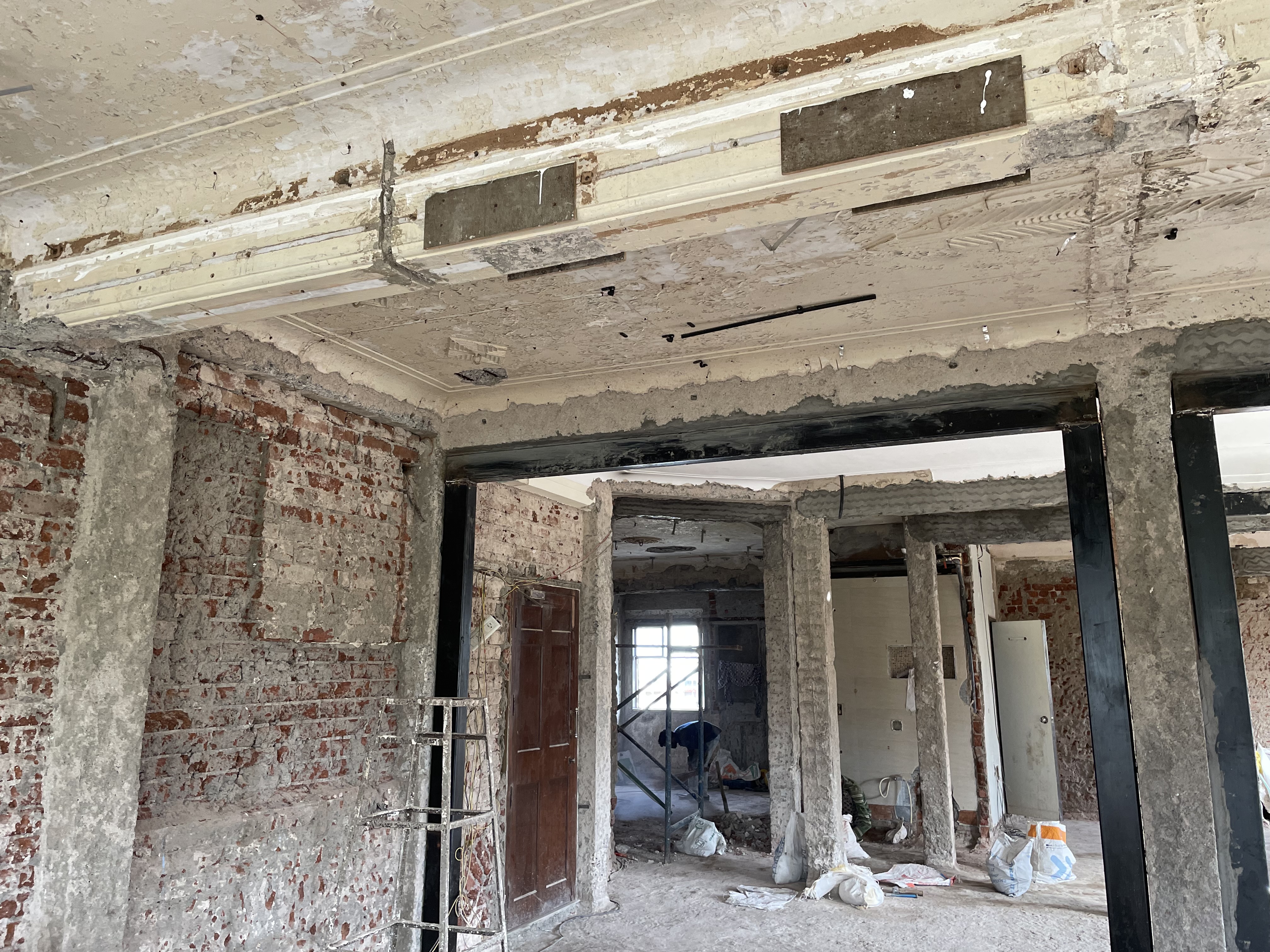 www.condesign.co.in
7
CHEMICAL WATERPROOFING ON FLOORS
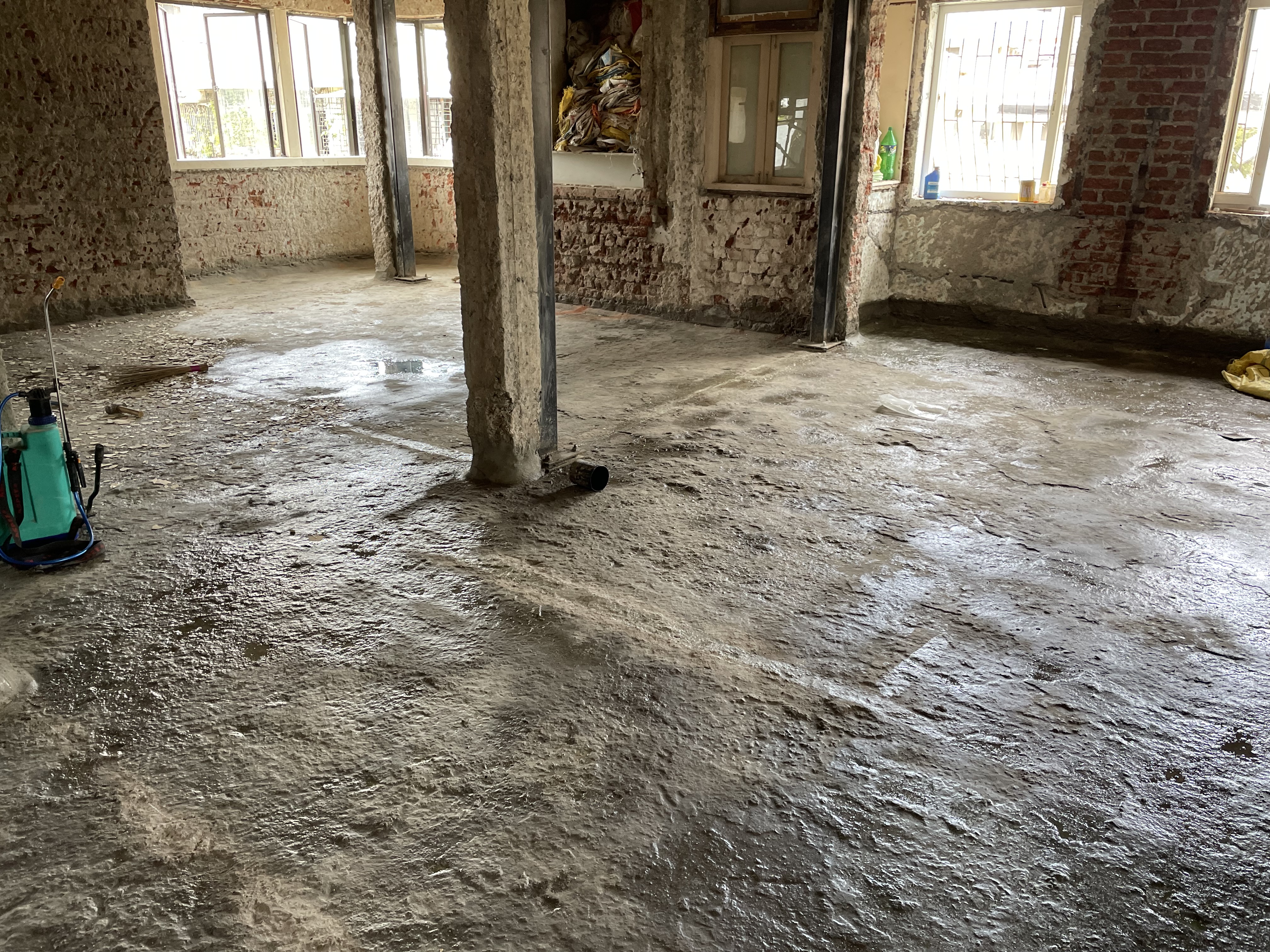 www.condesign.co.in
8
BLOCK WORK
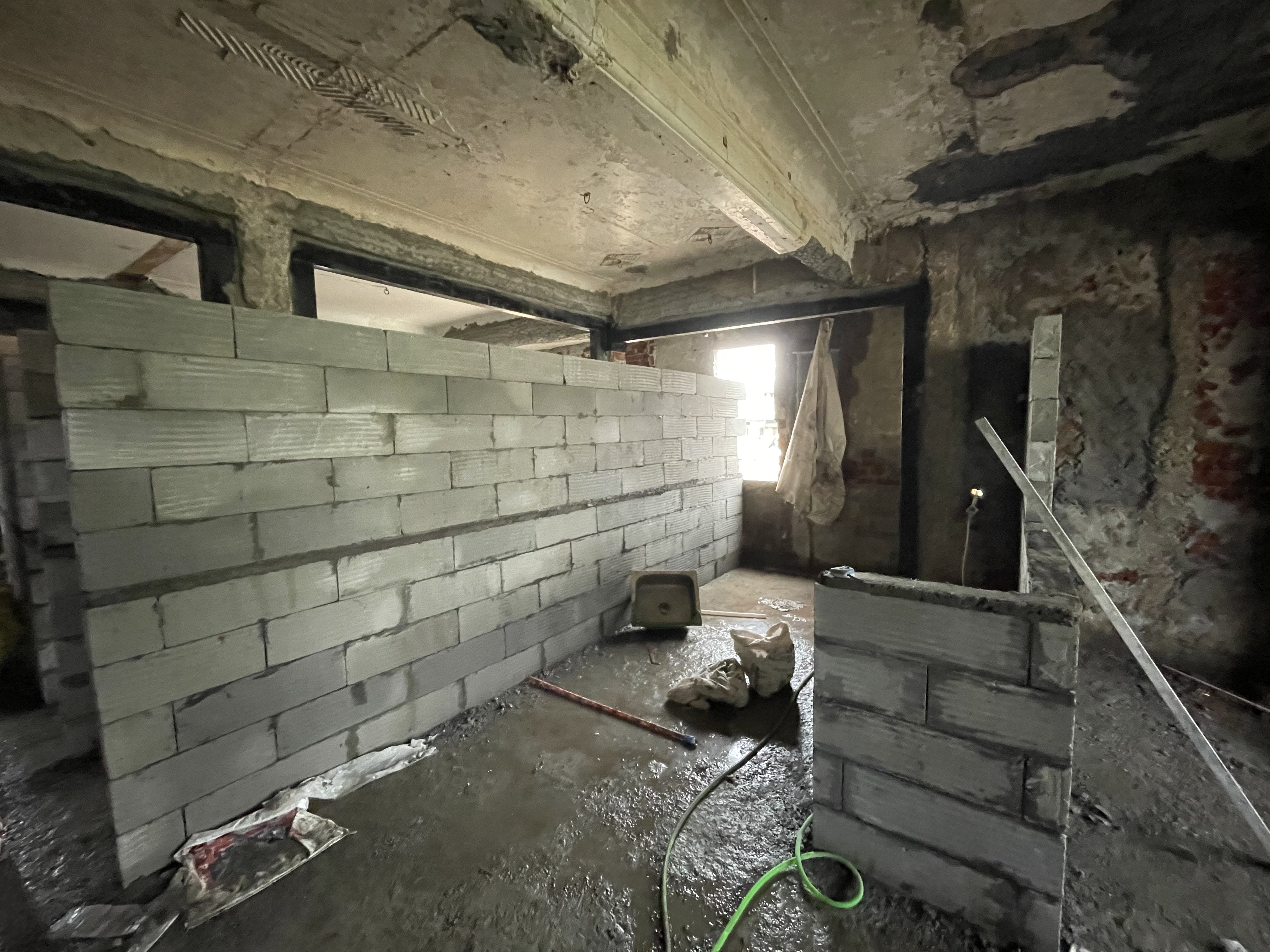 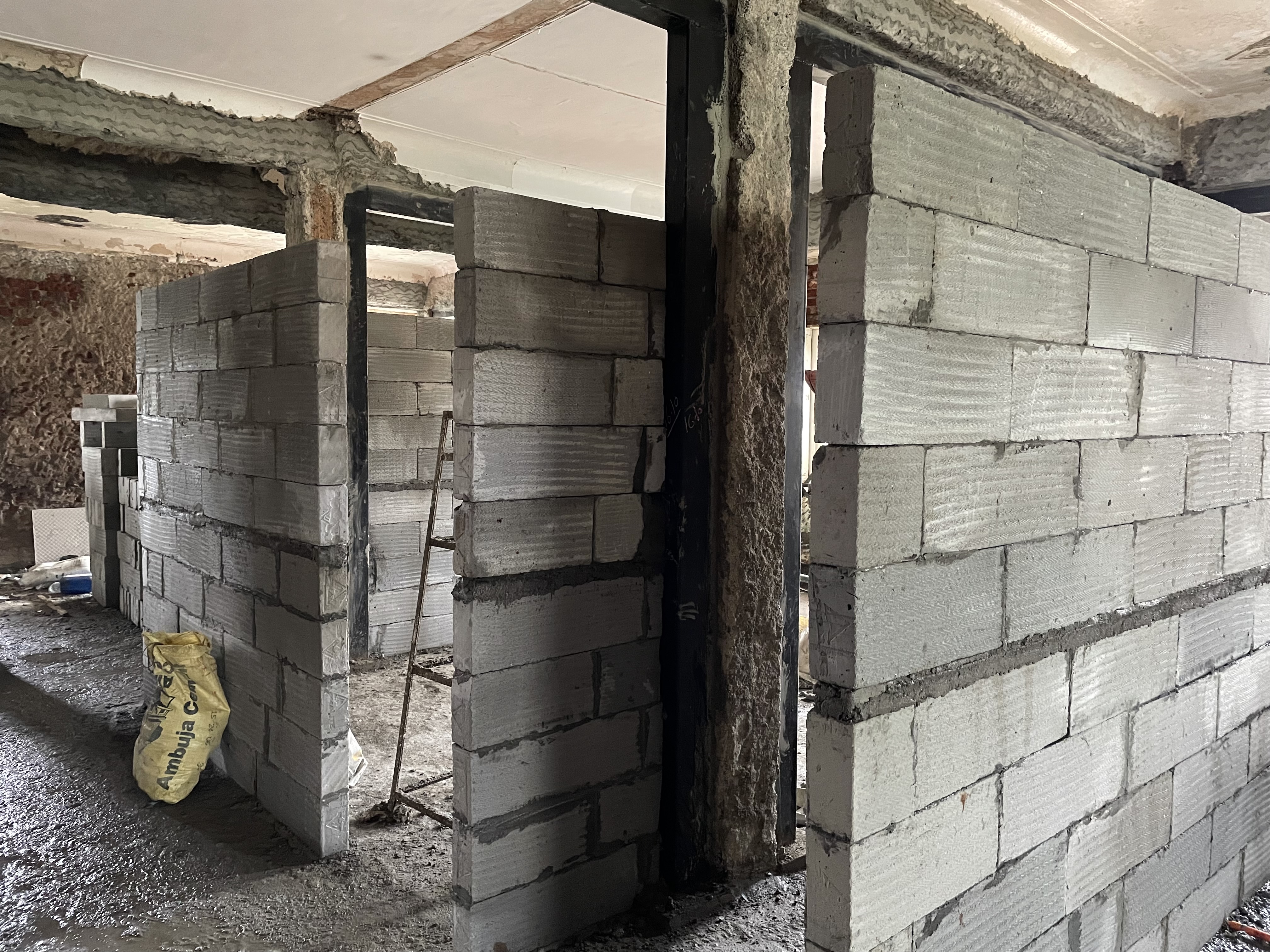 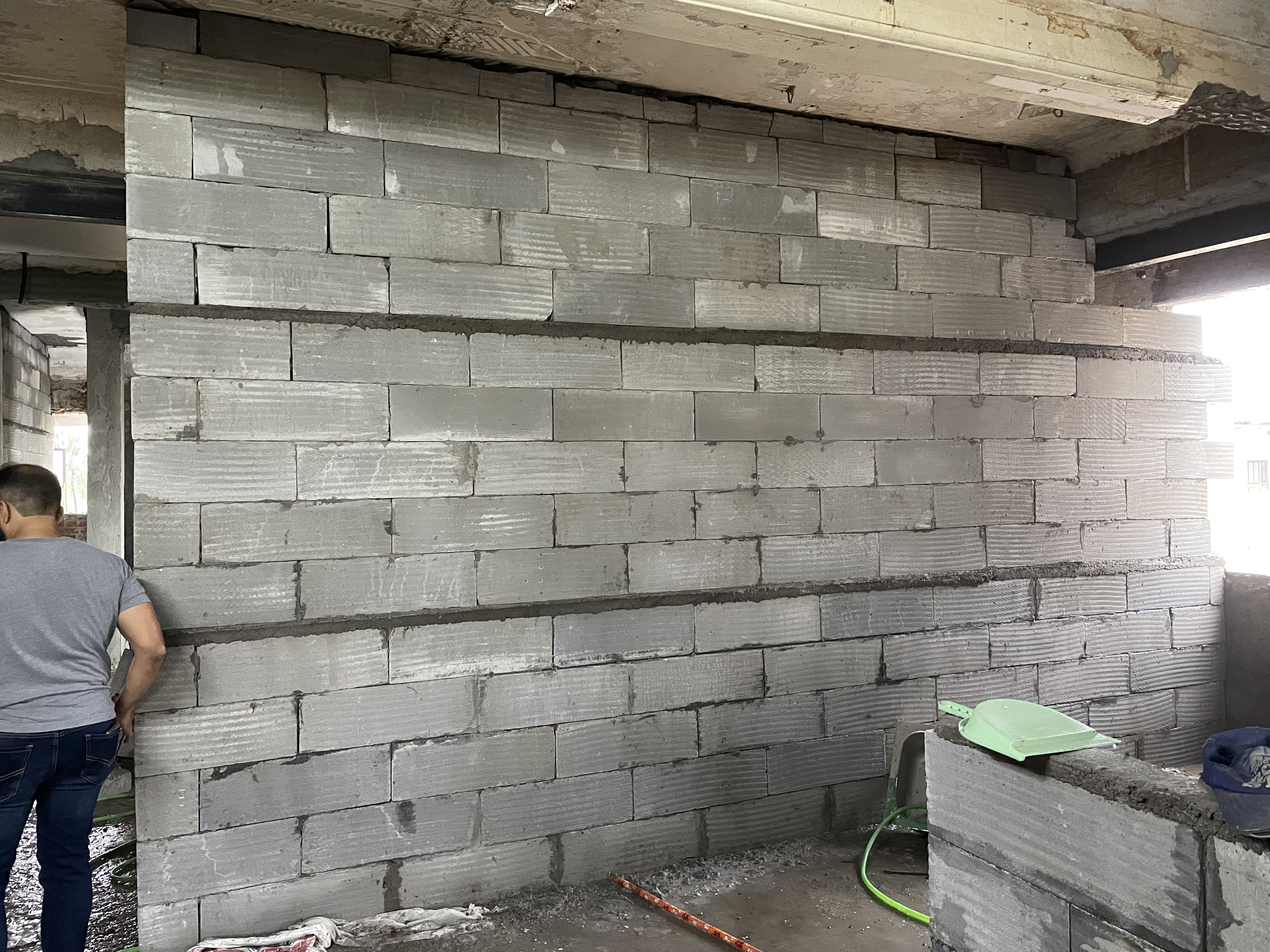 www.condesign.co.in
9
MARBLE PARTITION WORK
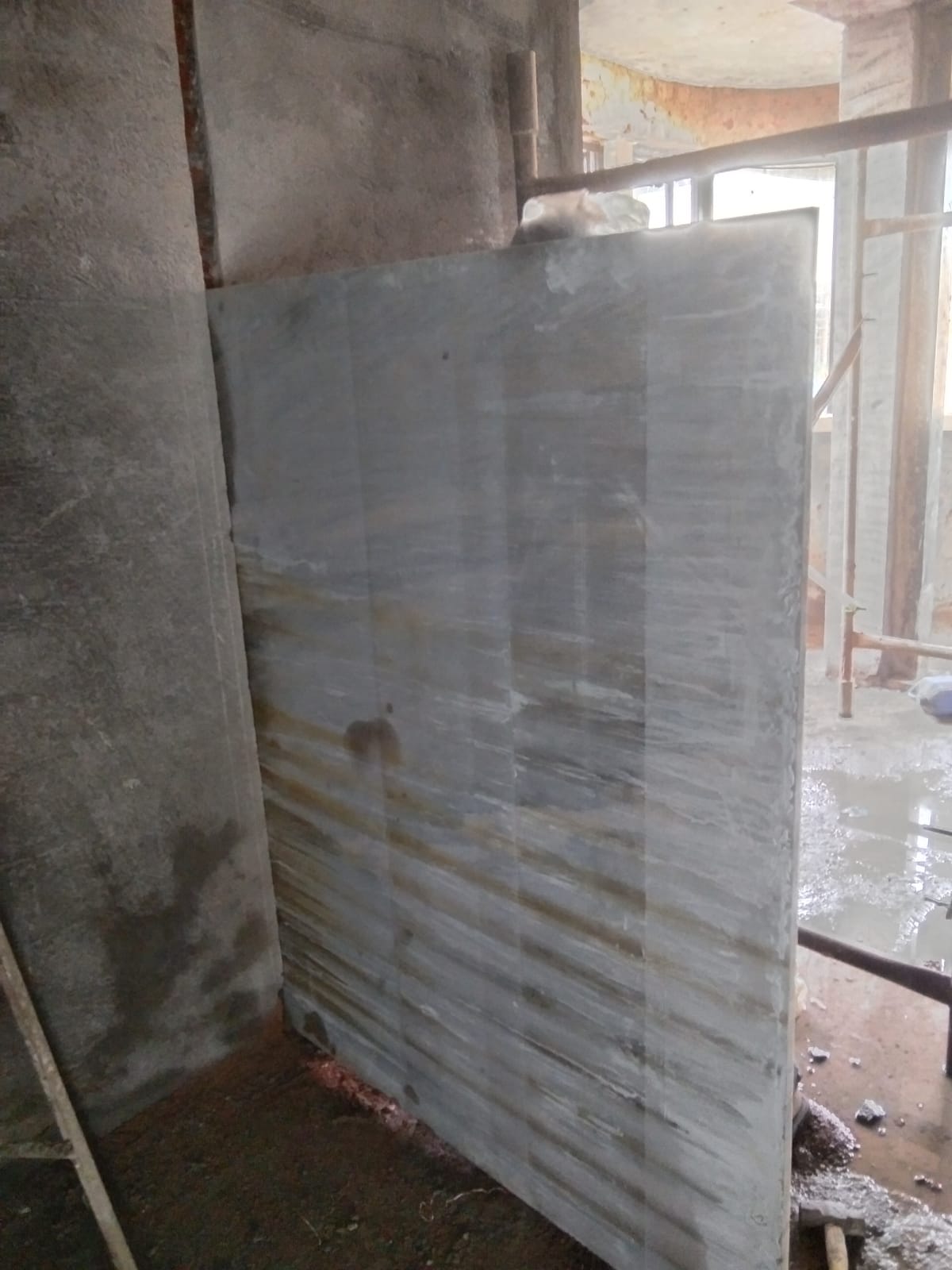 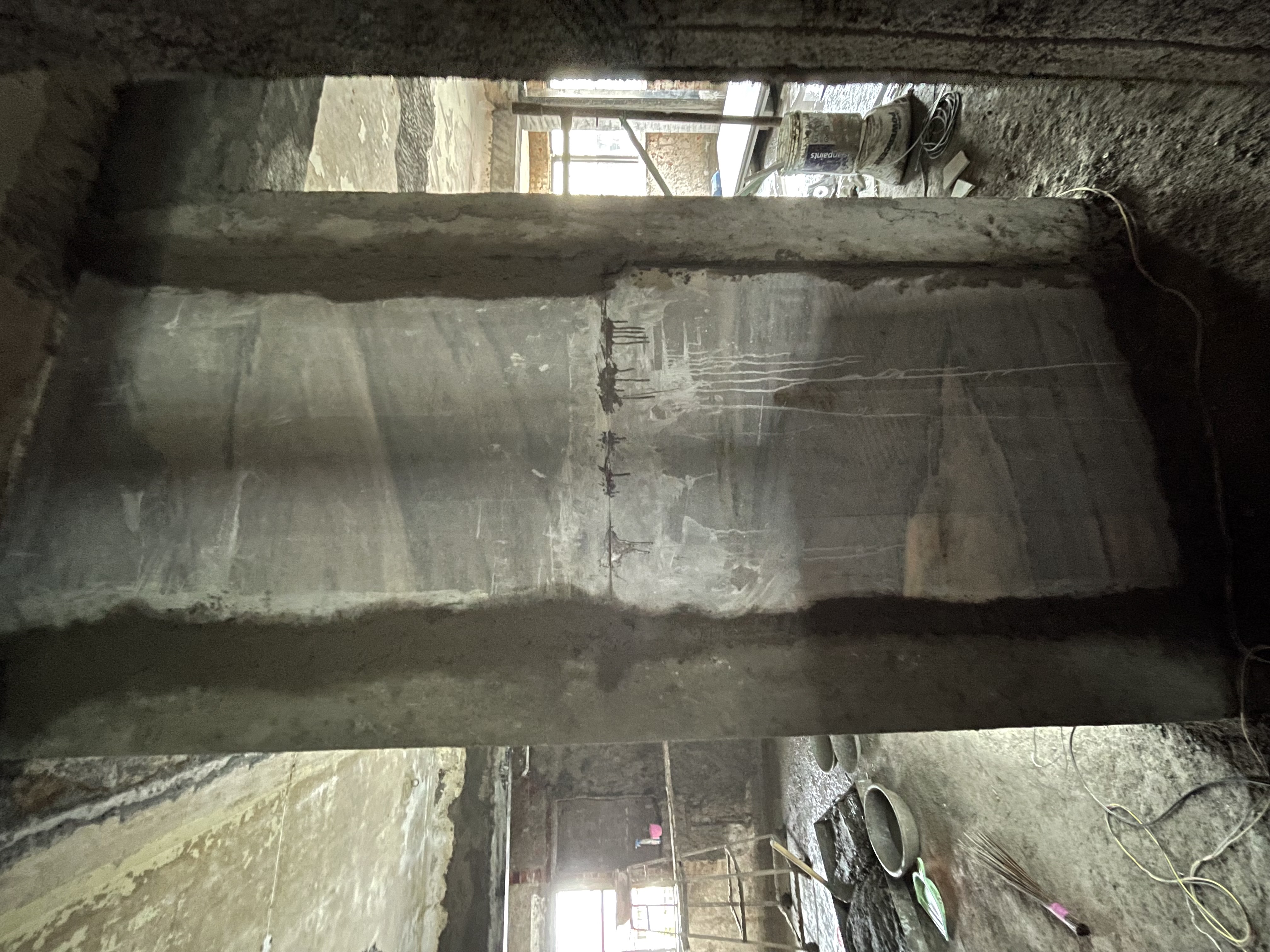 www.condesign.co.in
10
PLASTERING WORK
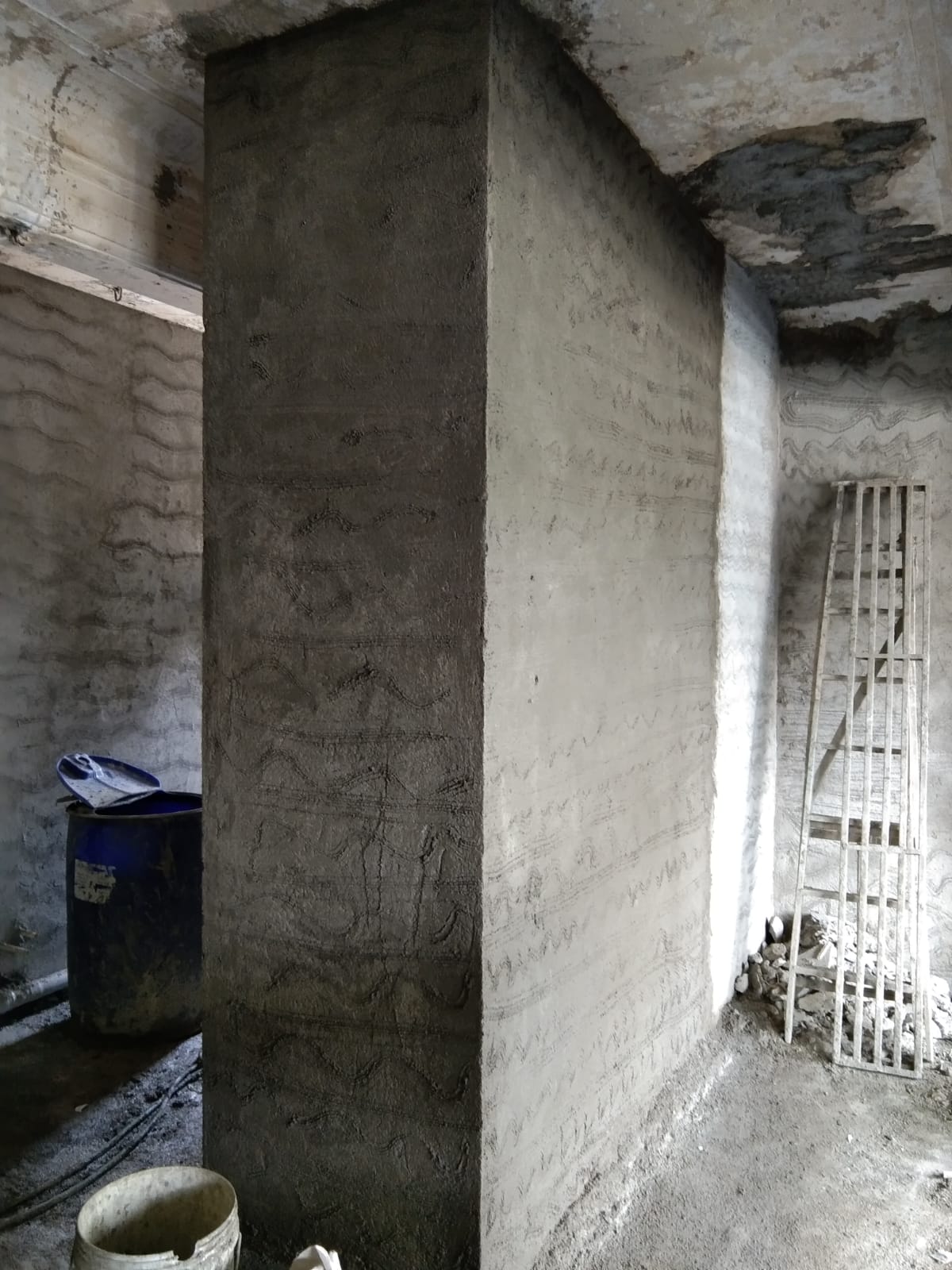 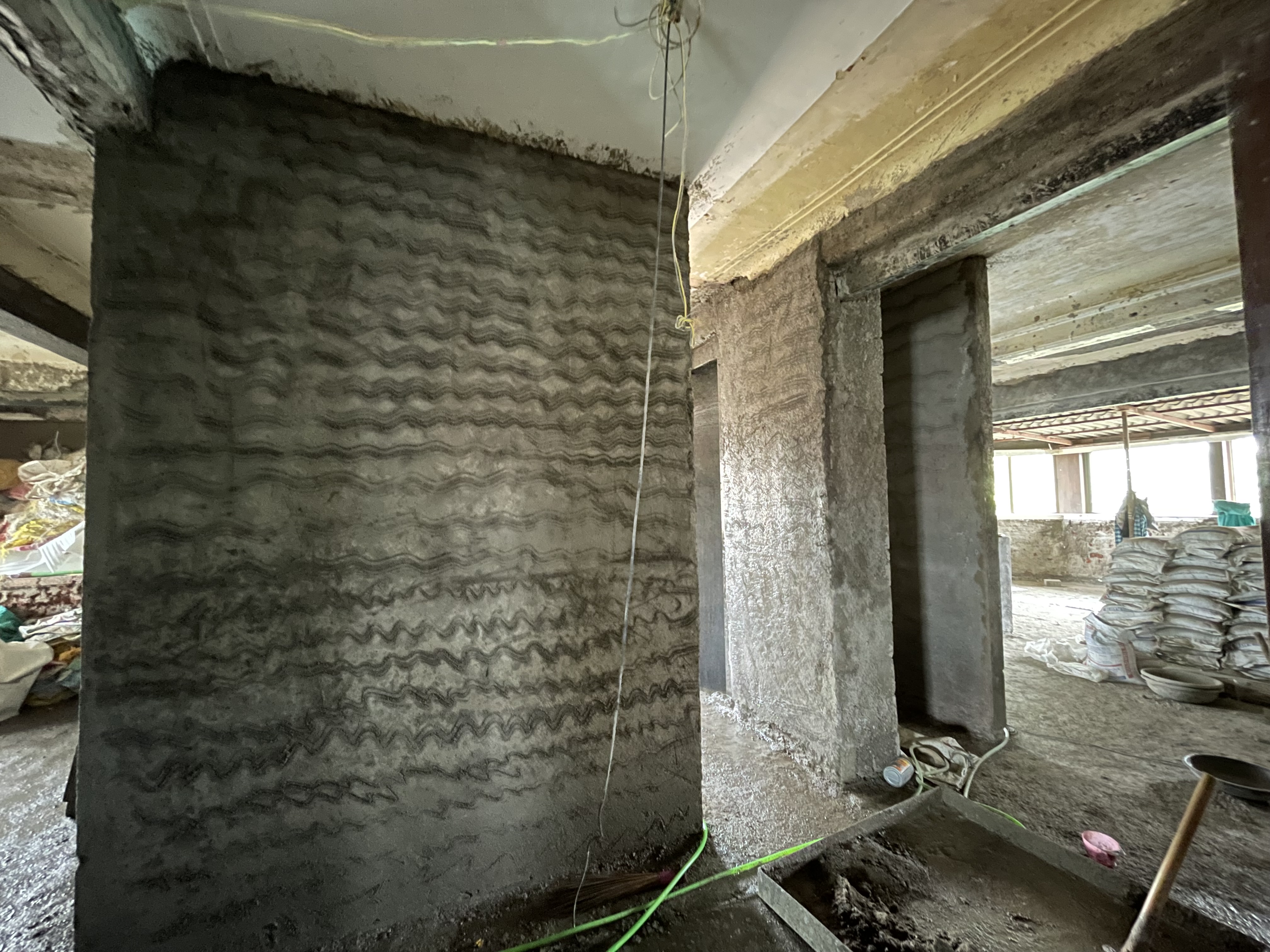 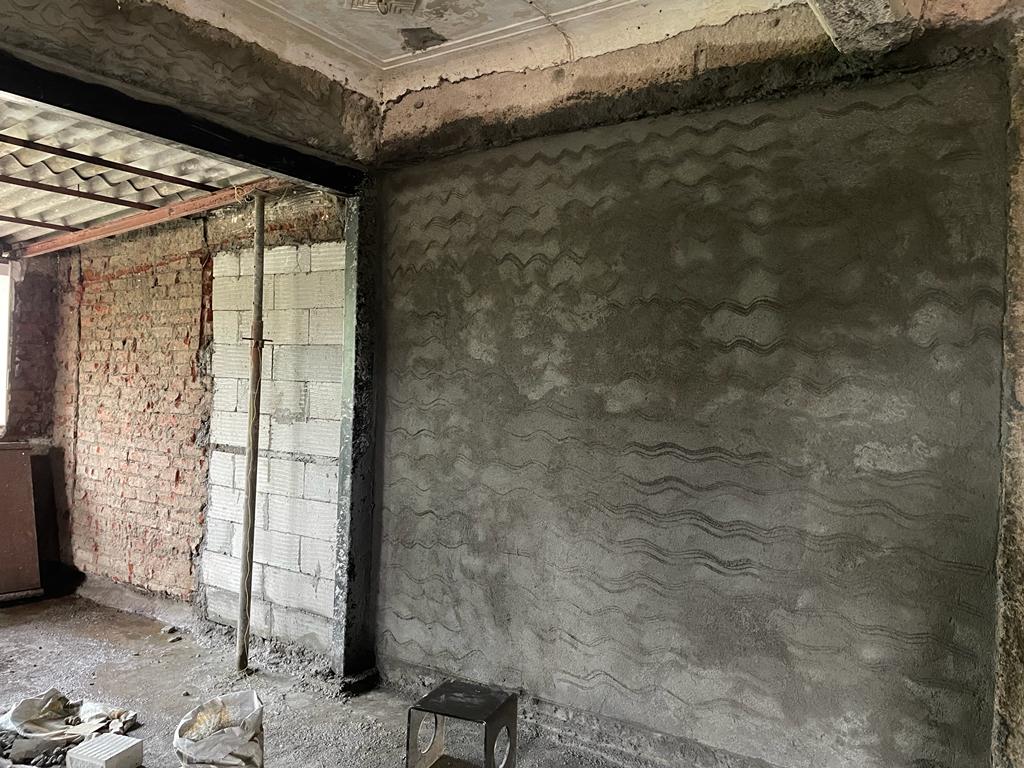 www.condesign.co.in
11
STRENGTHENING OF CHAJJA/SLAB
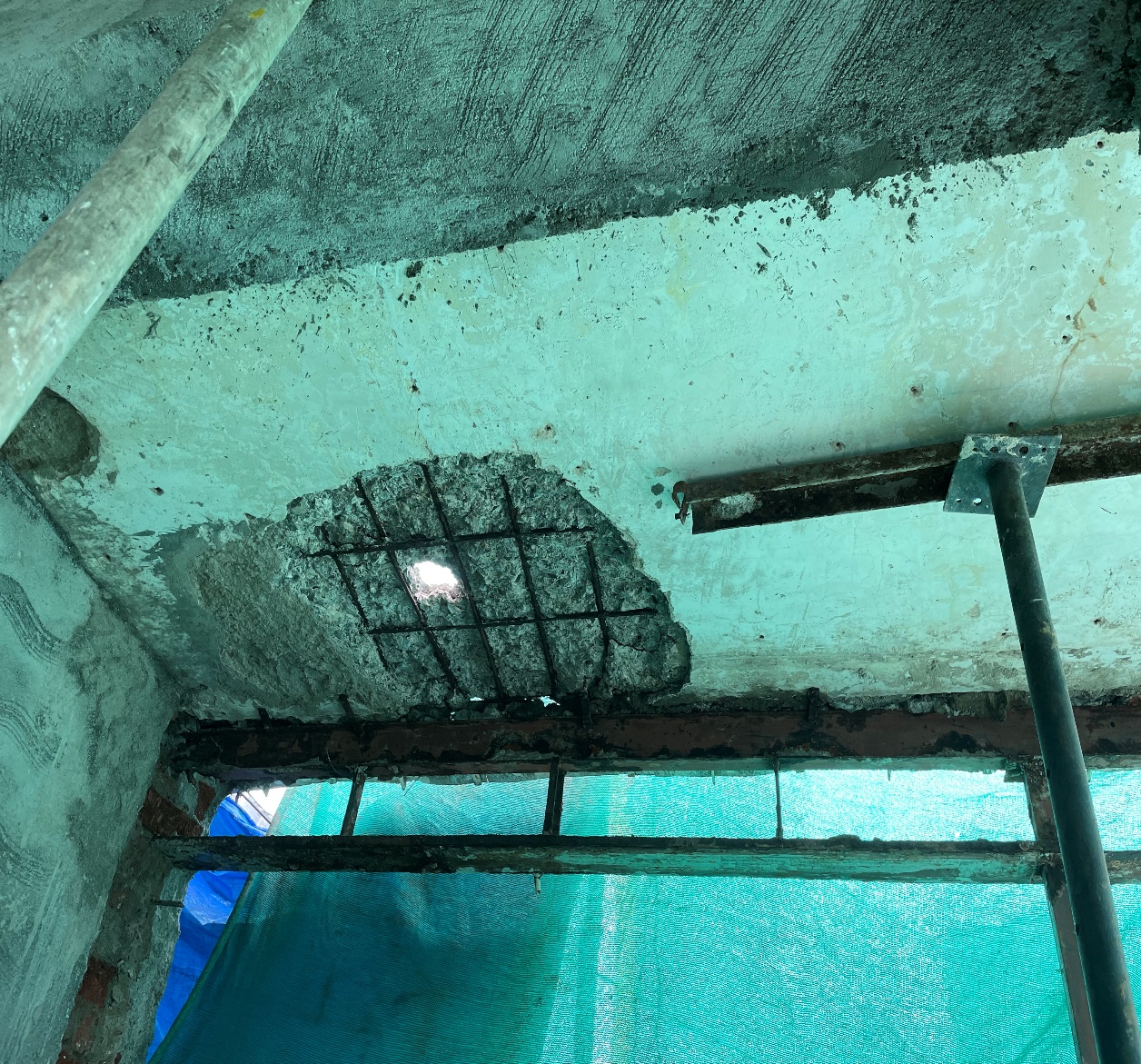 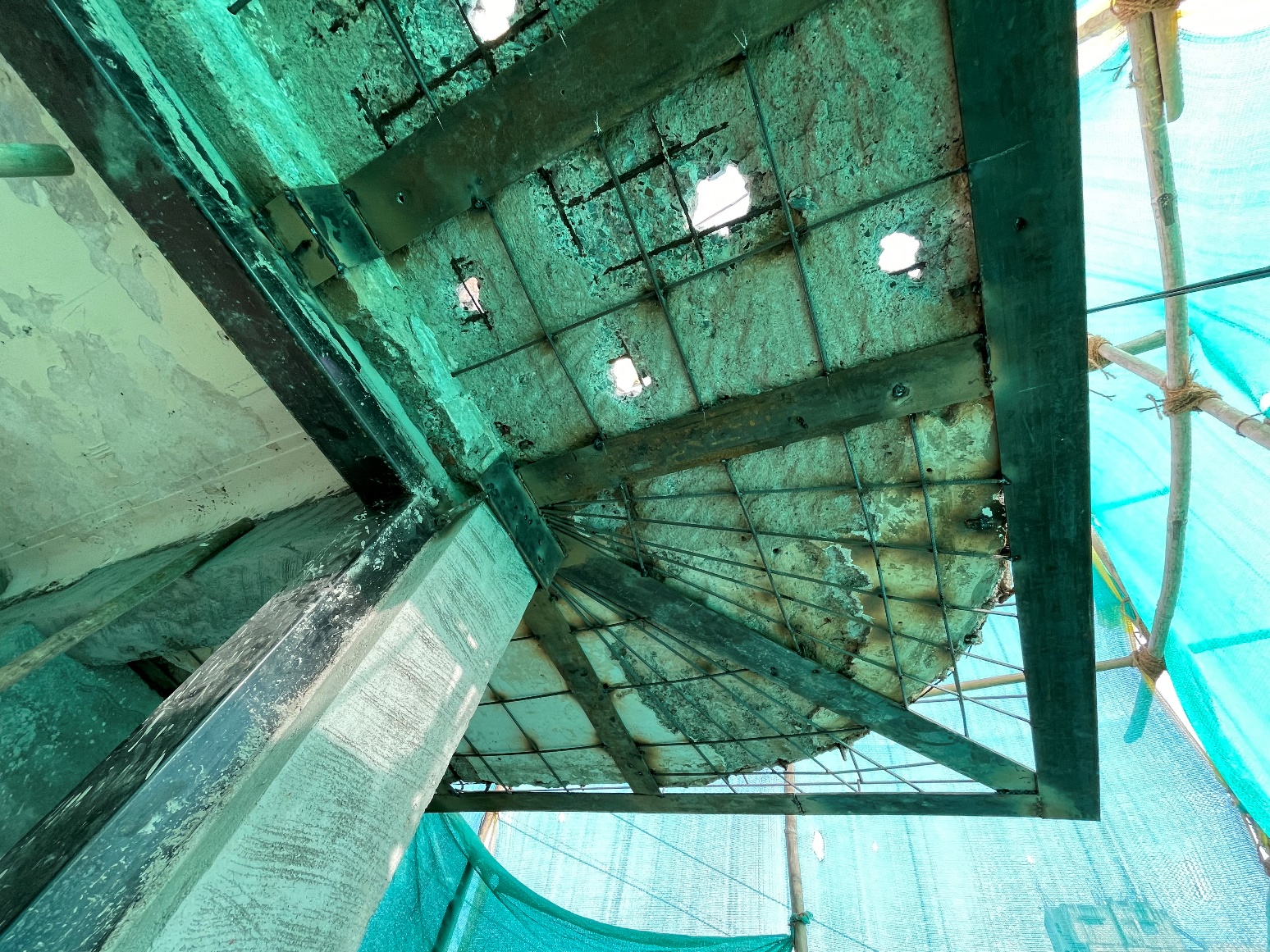 www.condesign.co.in
12
STRENGTHENING OF CHAJJA/SLAB
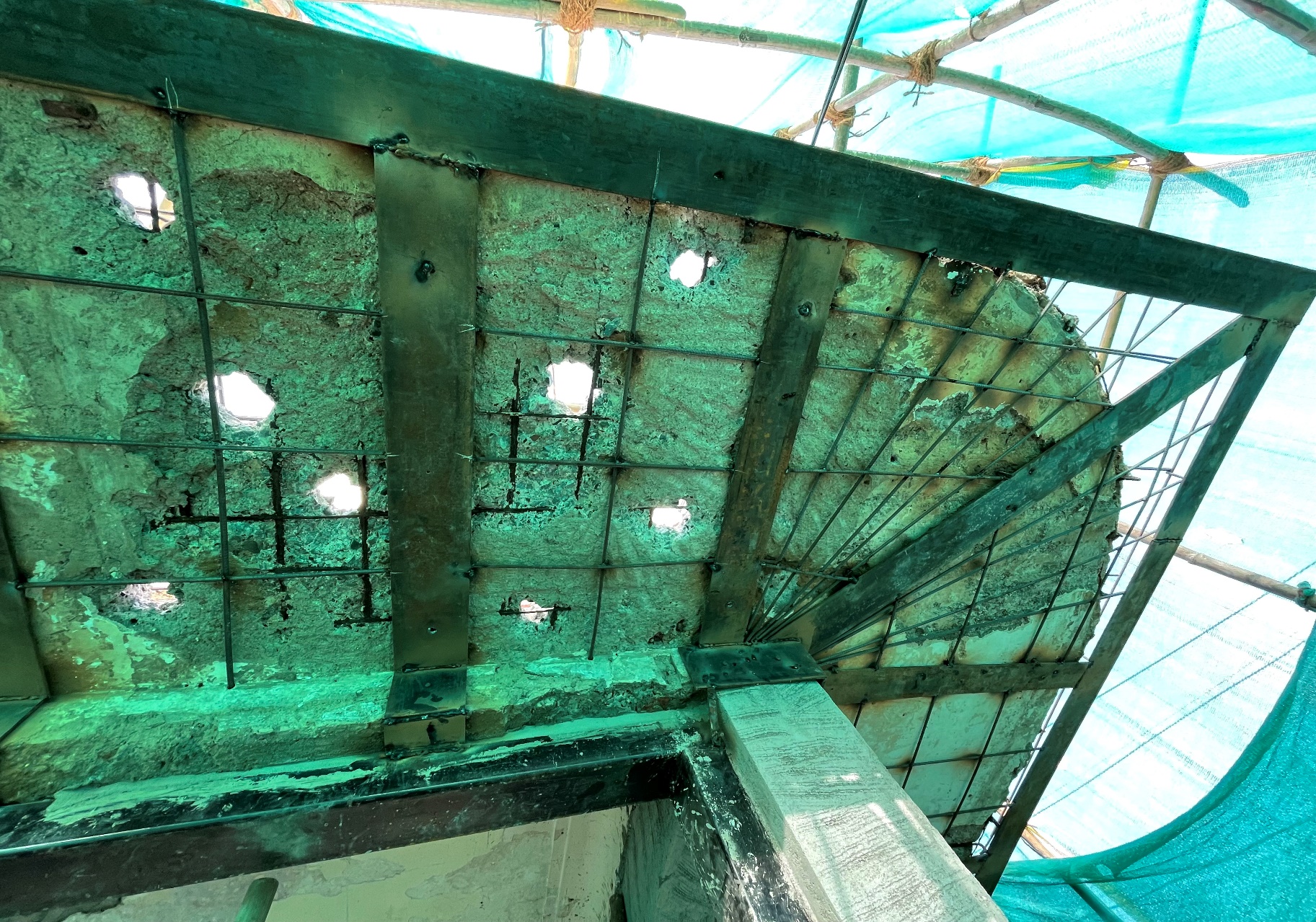 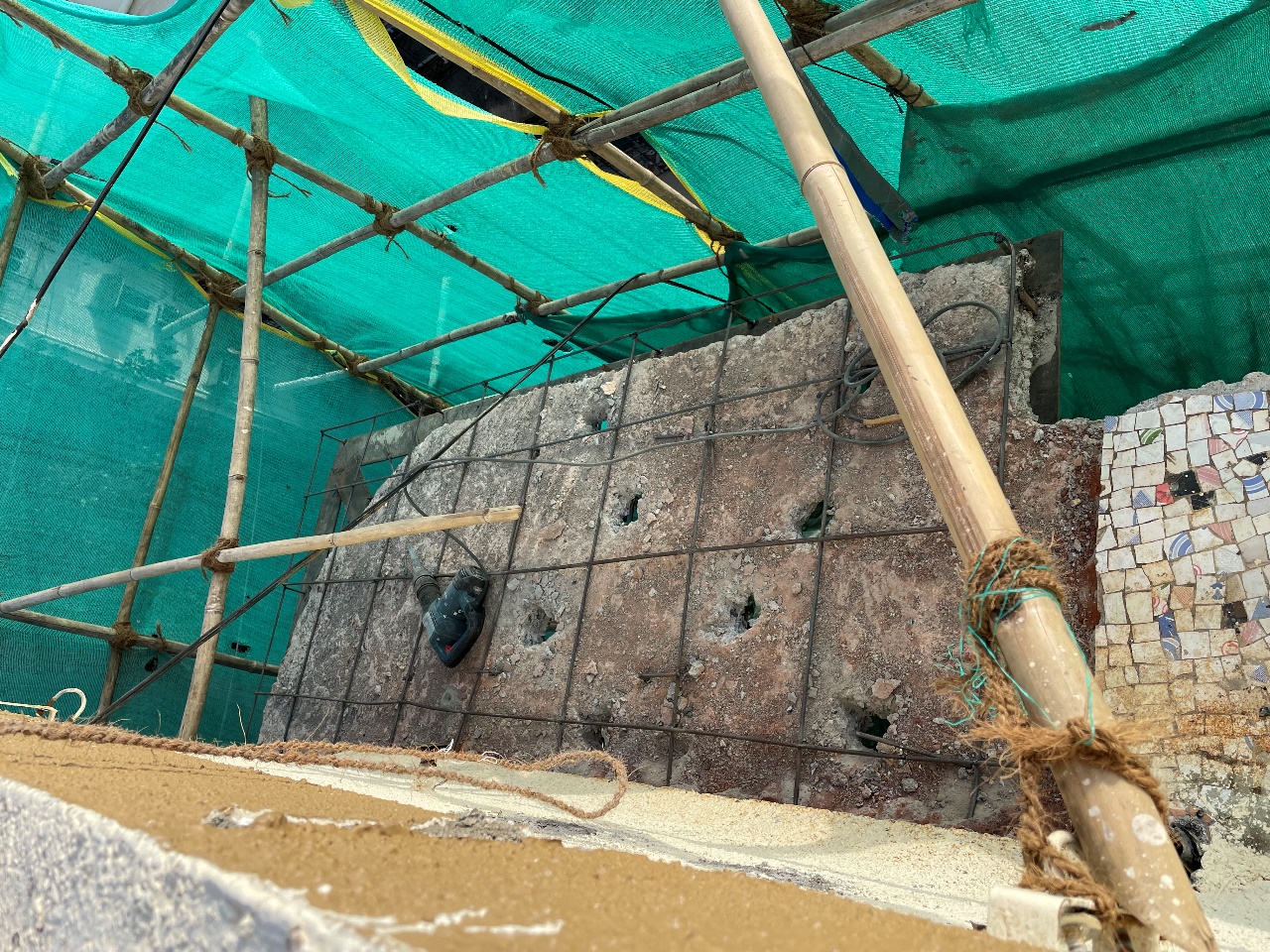 www.condesign.co.in
13